TOTAL HIP REPLACEMENT IN THE ELDERLY
ANTHONY S UNGER, MD
WASHINGTON, DC
ANTHONY S UNGER, MD
DISCLOSURES
INNOMED—ROYALTIES
ZIMMER/BIOMET– ROYALTIES,CONSULTANT
STRYKER—CONSULTANT, SPEAKER
SIGNATURE ORTHOPAEDICS-STOCK HOLDER, ROYALTIES
J OF ARTHROPLASTY-EDITORIAL BOARD
THE ELDERLY----80 YRS AND ABOVE
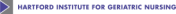 Facts
1.	What is the average life expectancy for someone born in U.S. in 1900?  In 2015??


2. How old is the oldest living person ever recorded?
life expectancy(us) by birth year
1900-------  47

2015------- 79
Oldest Person Age=122
EXPANDING POPULATION OF ELDERLY PATEINTS
POPULATION OF >65 YO GROWING 15.1% VS 9.7%
>85 DOUBLES BY 2030
PERCENT OF POPULATION
2.5% BY 2030
4.5% BY 2050
GROWTH RATE OF THA INCREASING
NONAGENARIANS (90-99) 136/10000
CENTANARIANS(100)  63/10000
CURRENT RATE over-ALL   30/10000
RESULTS OF THA FAVORABLE
PAGNANO-MAYO EXPERIENCE
MEDICAL CO-MORBITIES COMMON
MOST STEMS CEMENTED
AT 4.2 YO HSS SCORES IMPROVED
9/65 HAD COMPLICATIONS
25% IN ICU
Risk Adjustment Is Necessary in Medicare Bundled Payment Models for Total Hip and Knee Arthroplasty 
P. Maxwell Courtney, MD, Daniel D. Bohl, MD, MPH, Edmund C. Lau, MS, Kevin L. Ong, PhD, Joshua J. Jacobs, MD, Craig J. Della Valle, MD 
The Journal of Arthroplasty 
Volume 33, Issue 8, Pages 2368-2375 (August 2018) 
DOI: 10.1016/j.arth.2018.02.095
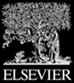 Copyright © 2018 Elsevier Inc. Terms and Conditions
Fig. 2
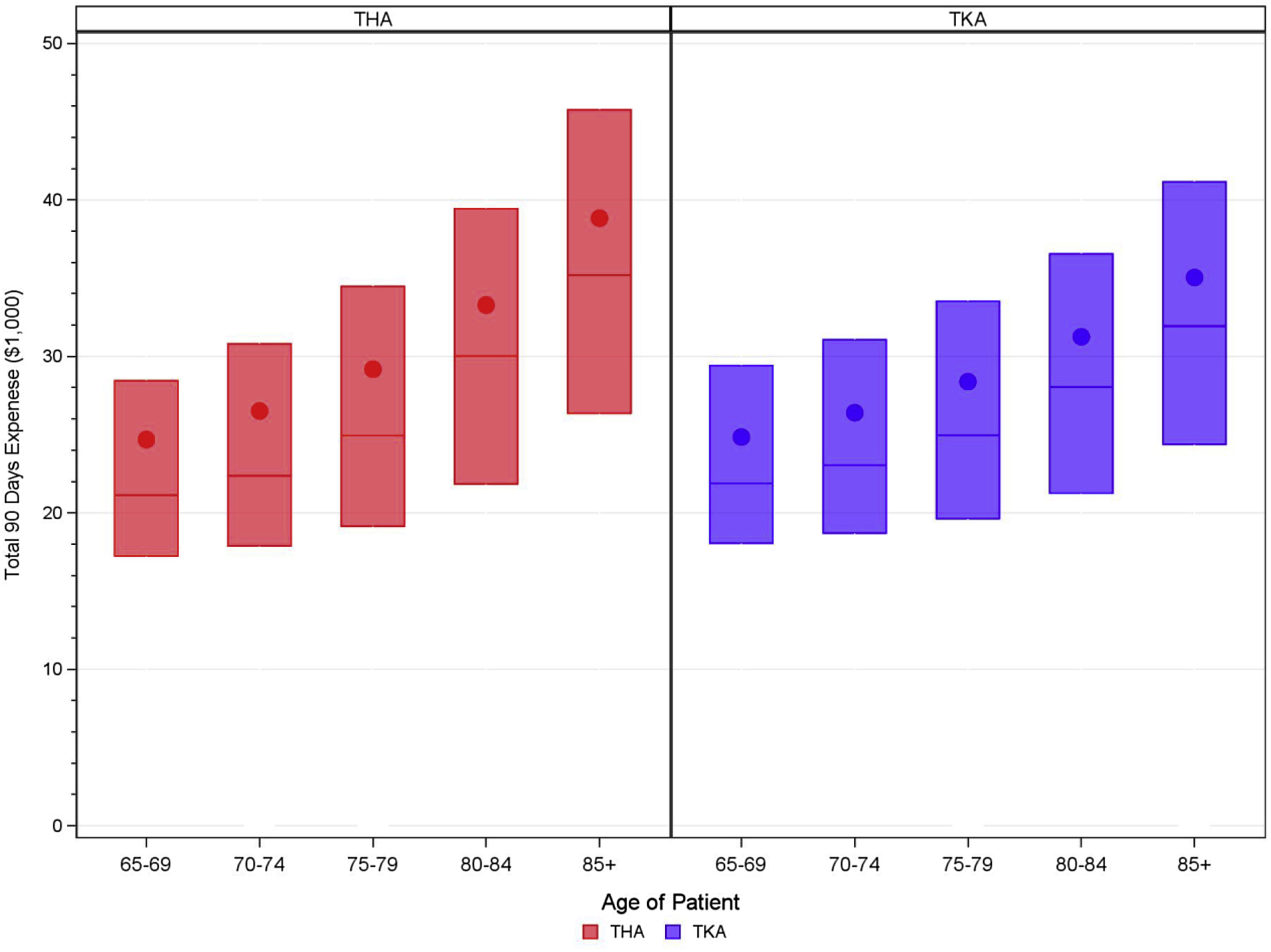 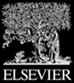 The Journal of Arthroplasty 2018 33, 2368-2375DOI: (10.1016/j.arth.2018.02.095)
Copyright © 2018 Elsevier Inc. Terms and Conditions
[Speaker Notes: Comparison of mean 90-day episode-of-care Medicare costs by age among patients undergoing THA and TKA.]
ISSUES WITH ELDERLY PATIENTS
PERIPROSTHETIC FRACTURES
MORTALITY/CO-MORBIDITES
EXTENDED STAY 
DISLOCATION
COGNITIVE DYSFUNCTION
ELDERLY – THA FXS
PERIPROSTHETIC FRACTURES
RATE INTRAOP FROM 0.1- 27.8%
RATE POST OP FROM 0.07-18%
INCREASED RISK WITH OSTEOPOROSIS, RA, PRESS FIT FEMUR, PROXIMAL FEMORAL DEFORMITIES, PREVIOUS SURGERY, REV THA

SIDLER-MAIER ET AL. INT ORTHOP 2015
PERIPROSHETIC FRACTURES
SWEDISH REGISTRY
HIGHER MORTALITY
EST PROBABILITY OF DEATH 3.9% IN MEN, 2.2% IN WOMEN
PERIPROSHETIC FRACTURE
FINNISH REGISTRY
HIGHER REVISION AND FAILURE RATE WITH CEMENTLESS VS CEMENTED
MORTALITY HIGHER FOR CEMENTLESS BECAUSE OF FRACTURES

JAMSEN ET AL CORR, 2014
CEMENT OR CEMENTLESS
DATA SUPPORTS CEMENTED
LESS FXS WITH CEMENT
CEMENTLESS QUICKER AND SUCCESSFUL IN EXPERT HANDS
ELDERLY—FEMUR FXS
ELDERLY -- FXS
DATA SUGGESTS THAT FIRST FX MAY NOT BE LAST
MORTALITY RATE IS HIGH
CEMENTED BETTER THAN CEMENTLESS
ELDERLY PERIPROSTHETIC FXS—”A NEVER ENDING STORY”
ELDERLY  -- FXS - ANOTHER ONE!!
ELDERLY- FXS
ELDERLY--FXS
CEMENTLESS FXS 2.4% AT 3.7 YR
FXS OCCUR EARLY AND LATE
2/3 IN FIRST YR
ALMOST ALL VANCOVER B 1 0R 2
INITIAL FX FROM OSTEOPOROSIS
LATER FXS FROM BONE REMODELING??
KIM ETAL   J OF ARTHROPLASTY 2015
ELDERLY—CEMENTLESS DATA
MANY REPORTS OF SUCCESS IN ELDERLY WITH UNCEMENTED STEMS
REPORTS FROM “EXPERT SURGEONS”

BEREND 2003
MEDLING  2005
KEISU  2001
CEMENT VERSUS CEMENTLESS
DAA CEMENT TECHNIQUE
USE CURVED CEMENT STEM

MAKE SURE OFFSET BROACH ARTICULATES

USE POSTERIOR APPROACH IN DIFFICULT PATIENT
ELDERLY—CEMENT VS CEMENTED
A LITTLE MORE DIFFICULT IN THE DAA
 WITH CORRECT STEM AND EQUIPMENT-OFFSET BROACHES, CURVED STEM
CEMENT  50% OF MY STEMS IN ELDERLY
MORTALITY IN ELDERLY THA
ELDERLY CO- MORBIDITIES
Cognitive Dysfunction
Beware!!!
Pt does not seem to get it in preop 
Interview

Avoid at all costs!!
ELDERLY- COGNITIVE DYSFUNCTION
6.7 % INCIDENCE
68.3 % INCIDENCE OF ADVERSE EVENT IN THESE PATIENTS
SCREEN PEOPERATIVELY WITH MMSE—OR JUST TALK TO THEM

POSTLER ET AL. ARCH GERON GERI 2011
ELDERLY THA- EXTENDED STAY
Elderly-extended stay
LOS LONGER, NO SAME DAY SURGERY
MORE WORK FOR YOU AND YOUR TEAM
MOST NEED TO GO TO REHAB
PREPARE PT AND FAMILY FOR EXTENDED LOS AND EXTENED RECOVERY
ELDERLY-EXTENDED STAY
MEAN TIME TO RECOVERY OF INDEPENDENT WALKING WAS 12 DAYS
MEAN LOS WAS 7.5 DAYS(INCLUDING REHAB)

HAMEL ET AL. ARCHINT MED  2008
ELDERLY-THA DISLOCATION
ELDERLY –THA DISLOCATIONS
HIGHER IN ELDERLY
REDUCE WITH DAA
CONSIDER USING LARGE HEAD
CONSIDER MDM
ELDERLY--DISLOCATION
INCREASED RISK
RELATED TO COGNITIVE DYSFUNCTION
INCIDENCE IS 4% WITH POSTERIOR APPROACH
DAA MAY HELP

WOOLSON ET AL  J OF ARHROPLASTY 1998
ELDERLY--INFECTION
40000 MEDICARE PTS
ELEVATED RISK IN RA,OBESITY,COAGULOPATHY, ANEMIA, 
NO ADDED RISK WITH ELDERLY

BOZIC ET AL   2014
ELDERLY-  HIP FXS
TOTAL HIP OR BIPOLAR
4 YR FU RANDOMIZED CONTROLLED
HARRIS HIP SCORE BETTER FOR THA
EQ-5D HEALTH SCORE BETTER FOR THA
BETTER RESULTS FOR THA IN LUCID ELDERLY PATIENTS WITH THA


HEDBECK ET AL  JBJS  2011
ELDERLY—HIP FRACTURES
DAA HAS ADVANTAGES FOR THA OR BIPOLAR
BOTH DONE THROUGH HEUTER APPROACH
LESS DISLOCATION
MAY LEAD TO ACCELERATED REHAB EARLY DC
YAN ET AL. CURRENT ORTHO PRACTICE 2015
COORDINATED CARE
FAMILY
MEDICAL TEAM
NURSING
PT
SOCIAL WORK
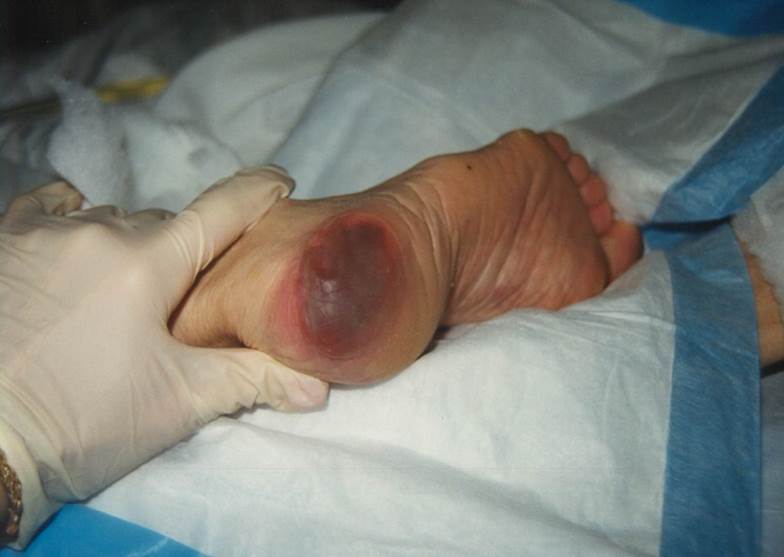 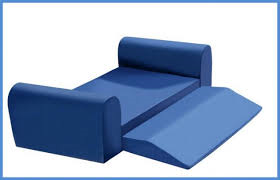 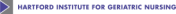 [Speaker Notes: .]
ELDERLY THA-CLOSING COMMENTS
DELUGE OF PTS COMING
“GRAYING OF AMERICA’
MOST GRATEFUL PTS
BE PREPARED!!!
ELDERLY-CONCLUSIONS
EFFECTIVE PROCEDURE
HIGHER COMPICATIONS: DISLOCATION, LOS, FRACTURES, COGNITIVE DYSFUNCTION, MORTALITY
CAREFULLY SCREEN PREOP FOR COGNITIVE DYSFUNCTION
CEMENTED STEMS SHOULD BE CONSIDERED IN DORR C BONE, REDUCE FX RATE
THA IN ELDERLY
THANK YOU!!